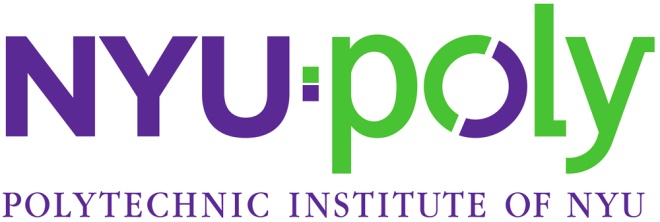 EG1003 Overview
EG1003: Introduction to Engineering and Design
[Speaker Notes: L.Mexhitaj 2009]
Objectives of EG1003
To teach you about what engineers do:
Technical skills
MS Office
LabVIEW
Mindstorms NXT
Professional skills
Teamwork
Oral communication
Written communication
Course Format
3 Credit Course

Lectures

Laboratories

Recitation

Semester-Long Design Project
Lectures
One hour per week

Professors and guest lecturers talk about different aspects of engineering

Attendance is mandatory
Laboratories
Three hours per week

Students put in groups of 2 or 3

Lab report for each lab

Quizzes given every week
Lab material for that day
Lecture material from previous week
Recitations
1.5 hours per week

Presentation of preceding lab or project status

Feedback will be provided by instructor and TA
Semester-Long Design Project
Ten week project

Students grouped in teams of 2 to 3 people

Seven projects to choose from
Grading System
Attendance
Mandatory for all lectures, laboratories and recitation sessions

Unexcused absence will result in a zero grade for the recitation or lab
Constant Lateness/Absence will result in failure of course
Policy for each meeting
Lecture – attendance taken in first 5 minutes

Lab – doors close after 15 minutes
Speak with TA to schedule make-up lab
Report due dates for reports will be specified by the TAs

Recitation – doors close after 10 minutes
After 10 minutes student is considered absent and will receive a zero, even if present
Communication
EG Website (eg.poly.edu) 
Electronic Submission
Forums
Email
Grades
EG Manual (egmanual.poly.edu)
Detailed information about labs, projects and policies
Electronic Submission
All work must be submitted electronically through the EG website (eg.poly.edu) 

Required by due date or no credit will be received for work

No negotiation of grades if work is not submitted electronically
Closing
Read manual ahead of time (egmanual.poly.edu)

Use EG website regularly
Check for last minute cancellations and changes
Keep in contact with your partners
Express questions and concerns to your instructor
Ask questions!!